UNIT 19: RESOURCE AND TALENT PLANNING
UNIT CODE: T/508/0531
CREDIT VALUE: 15
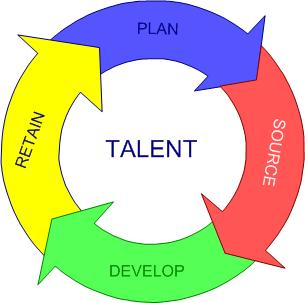 UNIT 19: RESOURCE AND TALENT PLANNING
Learning Outcome 4:Evaluate how to manage the human resource life-cycle within the context of a HR strategy.
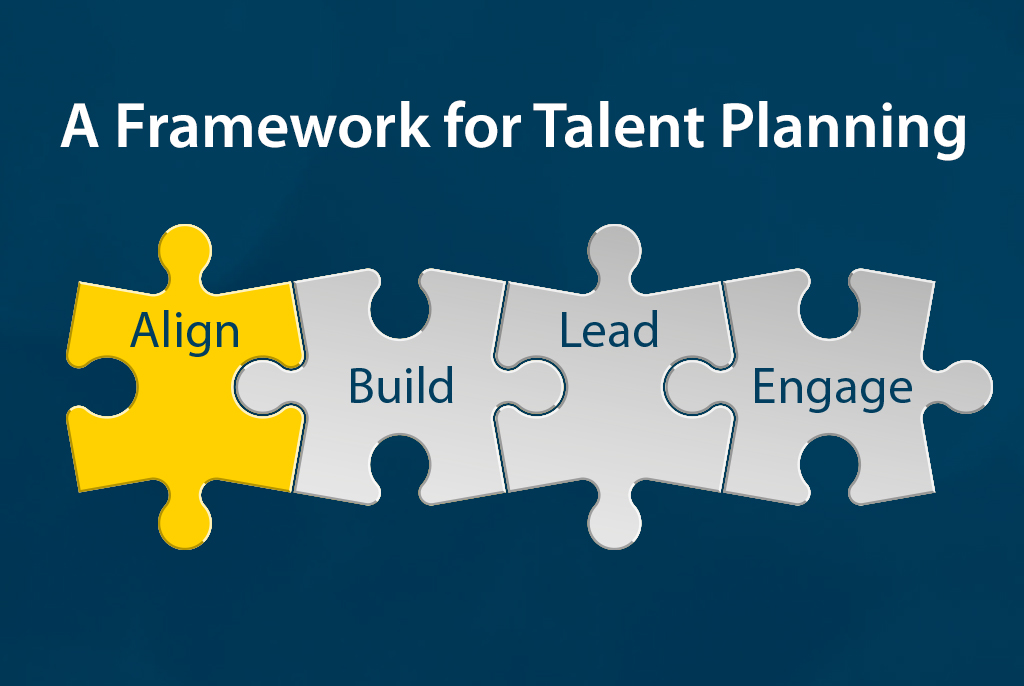 THE BASIC SYLLABUS
1. Analyse labour market trends and appropriate legal requirements which influence workforce planning.
2. Determine current and anticipated skills requirements in varying contexts.
3. Apply the appropriate documents and processes which contribute to effective recruitment and selection.
4. Evaluate how to manage the human resource life-cycle within the context of a HR strategy.
LEARNING OUTCOMES
Evaluate how to manage the human resource life-cycle within the context of a HR strategy




D 3: Critically evaluate how stages of the HR life-cycle can be applied separately and integrated to support strategic talent management
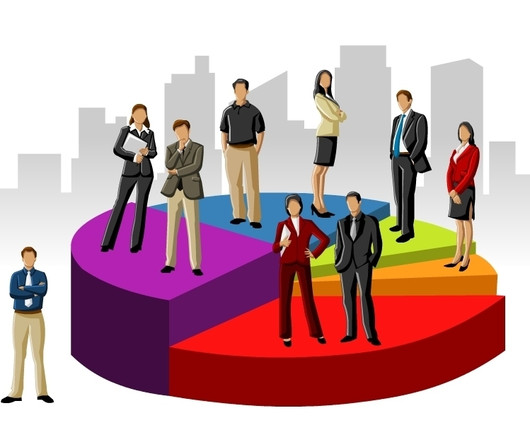 OVERVIEW
The human resources department handles many necessary functions of  businesses. It is instrumental in providing labour law compliance, record keeping, hiring and training, compensation, relational assistance and help with handling specific performance issues. These functions are critical because without those functions being completed, the company would not be able to meet the essential needs of management and staff.
KEY HR LEGISLATION CONSIDERATIONS IN RELATION TO THE HR LIFE CYCLE
One of the chief duties of the human resources office of your company is to ensure the business operates in compliance with all labour laws. The department has to know and comply with the country’s particular set of rules employment regulations. This includes such issues as the number of breaks given per number of hours worked and the number of hours and the age in which an individual can become employed.
KEY HR LEGISLATION CONSIDERATIONS IN RELATION TO THE HR LIFE CYCLE
There’s no substitute for the guidance of an attorney, but HR professionals need to have a basic understanding of the many legal issues and challenges that come with hiring and managing employees.
KEY HR LEGISLATION CONSIDERATIONS IN RELATION TO THE HR LIFE CYCLE
The Human Resource life cycle operations are carried out to include the following in keeping with the legislation: -
That no worker is paid wages at less than the National Minimum Wage.
That no Industrial Security Guard is paid wages at less than that prescribed by the Industrial Security Guard Order
KEY HR LEGISLATION CONSIDERATIONS IN RELATION TO TH HER LIFE CYCLE
That all workers receive vacation and sick leave entitlements as prescribed by the Holidays with Pay Order
That all qualified workers are granted Maternity Leave entitlement as provided for in the Maternity Leave Act
That workers who are made redundant are adequately compensated as provided for by the Employment (Termination and Redundancy Payments) Act & Regulation
KEY HR LEGISLATION CONSIDERATIONS IN RELATION TO TH HER LIFE CYCLE
A Seasonal Worker is employed by the same employer in
seasonal work beginning at the same time each year for
two (2) or more consecutive years.

Normal Wages are the wages/ commission or bonus
regularly paid to an employee and excludes overtime as
well as any premium or special allowance.
KEY HR LEGISLATION CONSIDERATIONS IN RELATION TO TH HER LIFE CYCLE
The Normal Work Week is the number of days in a week during which an employee is normally required to work for his/ her employer.
The Holiday With Pay Act
* Under the Holidays With Pay Order,1973 there are four (4) categories of paid benefits/ entitlements.
These are:
1. Holidays With Pay (Vacation Leave)
2. Sick Leave With Pay
3. Gratuity
4. Sick Benefit
KEY HR LEGISLATION CONSIDERATIONS IN RELATION TO TH HER LIFE CYCLE
Please note that the Law does not prevent any worker from being granted maternity leave and/or pay in excess of the time and amount specified.
Source: The Maternity Leave Act, 1979
The National Insurance (Amendment) Act, 1979
KEY HR LEGISLATION CONSIDERATIONS IN RELATION TO THE HR LIFE CYCLE
Employment Law is based largely upon common law concept of the contract of employment. The Employment (Termination and Redundancy) Payments Act (ETRP) 1974 (Jamaica) covers the separation payment whenever an employee is being made redundant or terminated.
In Britain employment protection rights, includes sex and race discrimination, unfair dismissal, etc.
KEY HR LEGISLATION CONSIDERATIONS IN RELATION TO THE HR LIFE CYCLE
Industrial relations law is characterized by the principle of voluntarism. The Trade Union Act, 1919 (amended 1938), Labour Relations & Industrial Disputes Act (LRIDA),1975 provides legislative framework for recognition, industrial dispute resolution and statutory arbitration.
KEY HR LEGISLATION CONSIDERATIONS IN RELATION TO THE HR LIFE CYCLE
Industrial Safety Law comprise of the Factories Act, 1943. Under section 12 of this act includes provision. Therefore, the Building Operations and Works of Engineering Construction Regulations of 1968 as well as the Docks (Safety, Health and Welfare) Regulations of 1968 provide the framework for these laws.
KEY HR LEGISLATION CONSIDERATIONS IN RELATION TO THE HR LIFE CYCLE
In Jamaica there are no comprehensive industrial safety laws in place. However, in Britain the Health and Safety at Work Act, 1974 provides a guideline for health and safety act. Jamaica is however drafting legislations for a comprehensive Health & Safety Act.
Labour laws are enacted with three purposes:
Protective Legislations, Auxiliary Legislations and Restrictive Legislations
KEY HR LEGISLATION CONSIDERATIONS IN RELATION TO THE HR LIFE CYCLE
In the Commonwealth Caribbean, including Jamaica labour laws in industrial relations have relied heavily on legislative initiatives. These laws generally covered:  
Trade union recognition 
 Establishment of collective bargaining apparatus 
 Encourage good industrial relations practices 
  Mechanism for statutory arbitration
KEY HR LEGISLATION CONSIDERATIONS IN RELATION TO THE HR LIFE CYCLE
Human Resources (HR) Law is related to Labor and Employment law and encompasses the various laws and regulations specific to HR professionals. It deals with the issues that HR professionals must contend with in the majority of their work functions, predominantly in overseeing and managing duties related to hiring, firing, employee benefits, wages, paychecks, and overtime. It may also pertain to workplace safety, privacy; and preventing discrimination and harassment.
KEY HR LEGISLATION CONSIDERATIONS IN RELATION TO THE HR LIFE CYCLE
Local, state, and federal employment laws all play a role in human resources, and HR professionals must be familiar with a wide array of different statutory and regulatory authorities in order to effectively and lawfully deal with company personnel.
KEY HR LEGISLATION CONSIDERATIONS IN RELATION TO THE HR LIFE CYCLE
Common matters of concern to HR managers include employee handbooks/manuals, establishing policies and procedures, affirmative action programs and policies, government contract and wage laws, human resources compliance audits, non-competition and confidentiality agreements, plant closing laws, substance abuse and drug testing laws, and unemployment compensation.
KEY HR LEGISLATION CONSIDERATIONS IN RELATION TO THE HR LIFE CYCLE
Risk management is a cycle. That means that it is not something that gets checked off a "to do" list but it is a continuous activity. Having a risk management process means that your organization knows and understands the risks to which you are exposed.
KEY HR LEGISLATION CONSIDERATIONS IN RELATION TO THE HR LIFE CYCLE
It also means that your organization has deliberately evaluated the risks and has strategies in place to remove the risk altogether, reduce the likelihood of the risk happening or minimize harm in the event that something happens.
KEY HR LEGISLATION CONSIDERATIONS IN RELATION TO THE HR LIFE CYCLE
At a very basic level, risk management focuses you on two fundamental questions:
What can go wrong?
What will we do to prevent the harm from occurring in the first place and in response to the harm or loss if it actually happens?
REFERENCES
Key Functions of an HR Department. (2017). Smallbusiness.chron.com. Retrieved 24 November 2017, from http://smallbusiness.chron.com/key-functions-hr-department-31206.html
 Key Federal Laws Affecting HR - dummies. (2017). dummies. Retrieved 24 November 2017, from http://www.dummies.com/education/law/key-federal-laws-affecting-hr/
 Pay and Conditions of Employment Branch (P.C.E.B) :.:: Ministry of Labour and Social Security  (2017). Mlss.gov.jm. Retrieved 24 November 2017, from http://www.mlss.gov.jm/pub/index.php?artid=48
 Jamaica Trade Union - Jamaica ILO Ratifications. (2017). Jtug.info. Retrieved 24 November 2017, from http://www.jtug.info/jamaica-ilo-ratifications.html
REFERENCES
Jamaica Trade Union - Labour Laws. (2017). Jtug.info. Retrieved 24 November 2017, from http://www.jtug.info/labour-laws.html
 (2017). Retrieved 24 November 2017, from http://ttps://www.hg.org/human-resources-law.html
Hrcouncil.ca. (2017). Risk Management in HR | HR Planning | HR Toolkit | hrcouncil.ca. [online] Available at: http://hrcouncil.ca/hr-toolkit/planning-risk-assessment.cfm [Accessed 24 Nov. 2017].